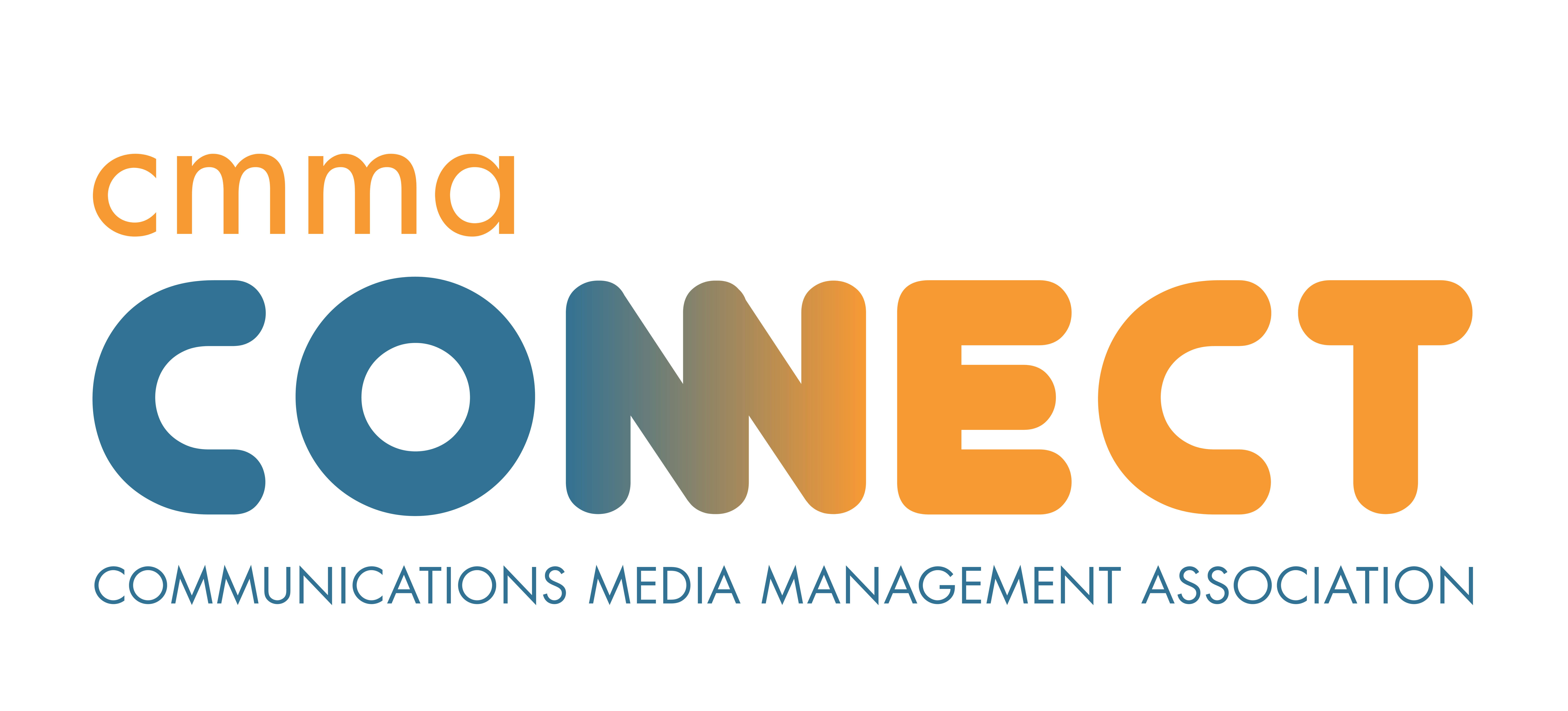 Open Topic Forum
March 8, 2023
12:00 PM – 12:45 PM EASTERN
The March CMMA Connect will be a moderated open topic discussion that will include leadership and management issues, technical topics, and creative challenges. The event is open to all media professionals.